School
Icebreakers
How to Use
This Presentation
GOOGLE SLIDES
POWERPOINT
CANVA
Click on the "Google Slides" button below this presentation preview. 
Click on "Make a copy."
Start editing your presentation.
You need to sign in to your Google account.
Click on the "PowerPoint"
button below this
presentation preview. 
Start editing your presentation.
Download and install the fonts used in this presentation as listed on the next page.
Click on the "Canva" 
button under this
presentation preview. 
Start editing your presentation.
You need to sign in to your Canva account.
Add an Agenda Page
01
02
03
04
Write an agenda here.

Write an agenda here.

Write an agenda here.

Write an agenda here.
Write your topic or idea
ADD A MAIN POINT
ADD A MAIN POINT
ADD A MAIN POINT
Briefly elaborate on
what you want to discuss.
Briefly elaborate on
what you want to discuss.
Briefly elaborate on
what you want to discuss.
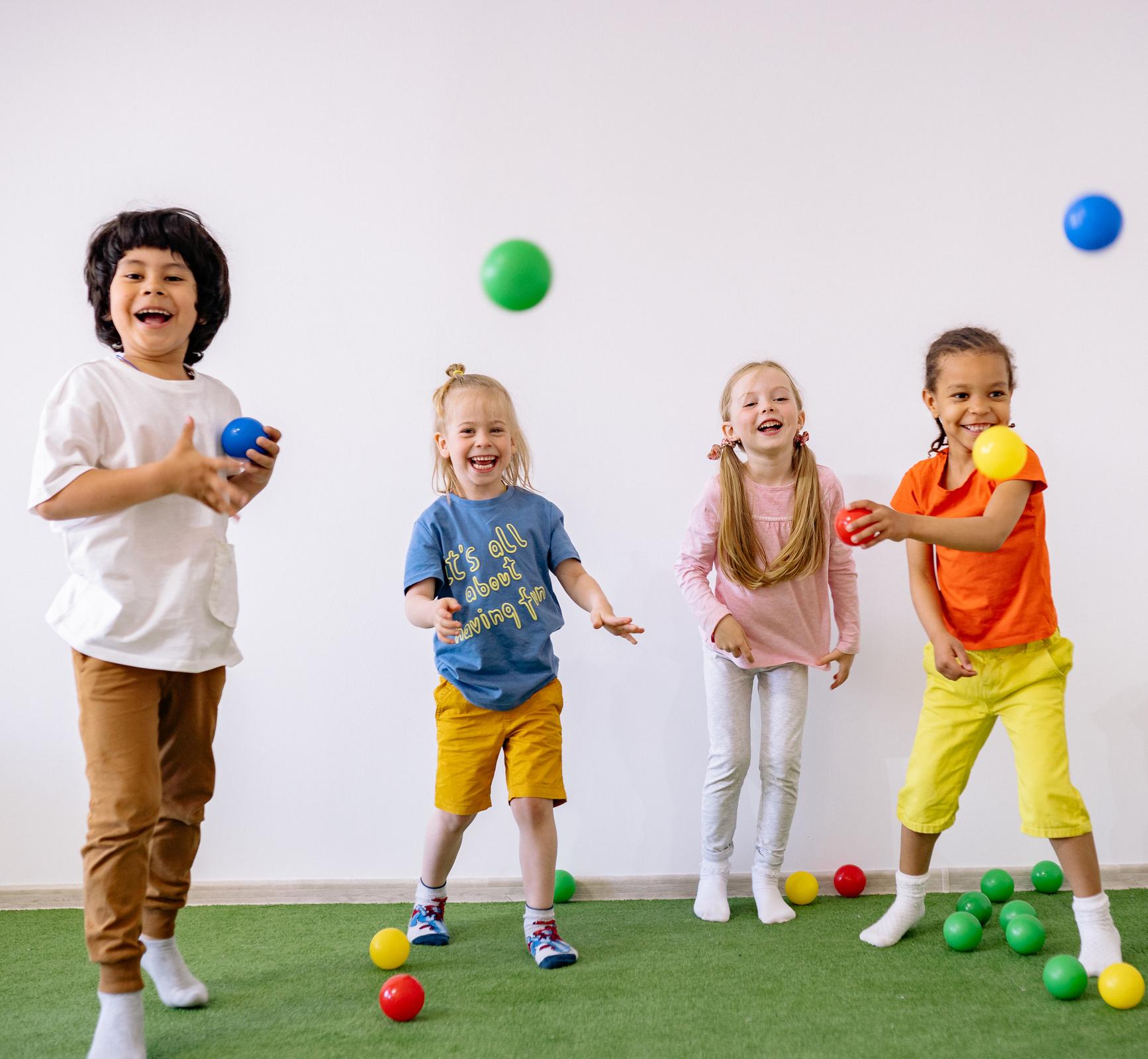 Hello
there!
I'm Rain, and I'll be sharing with you my beautiful ideas.
Follow me at @reallygreatsite to learn more.
Meet the Team
NAME
NAME
NAME
Title or Position
Title or Position
Title or Position
Are you
ready?
01
Round
Elaborate on what
you want to discuss.
Game 01
WHO ARE YOU?
Write the instructions
of the game here.
Answer Sheet
01
02
03
ADD A MAIN POINT
ADD A MAIN POINT
ADD A MAIN POINT
Elaborate on what
you want to discuss.
Elaborate on what
you want to discuss.
Elaborate on what
you want to discuss.
Collaborative Drawing
Combine your artistic talents together to create the ultimate
drawing without seeing what others have added before you!
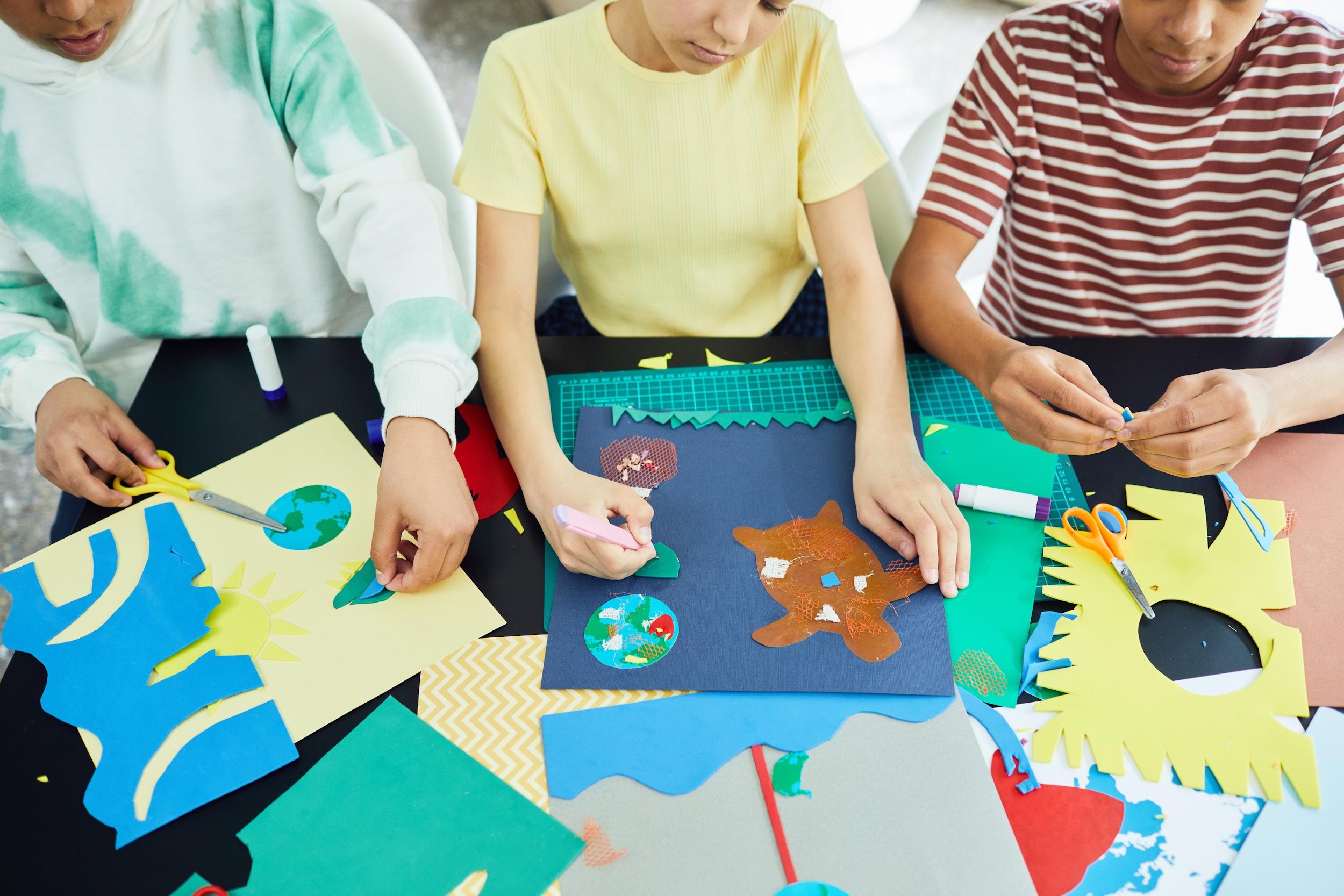 THINGS YOU NEED
Paper for all participants
Writing utensils for everyone
A timer or stopwatch
HOW TO PLAY?
Briefly elaborate on what you want to discuss.
Write an original statement or inspiring quote
Include a credit, citation,
or supporting message
Round
02
Elaborate on what
you want to discuss.
What's your favorite color?
OPTION 01
OPTION 02
OPTION 03
Elaborate on what you want to discuss.
Elaborate on what you want to discuss.
Elaborate on what you want to discuss.
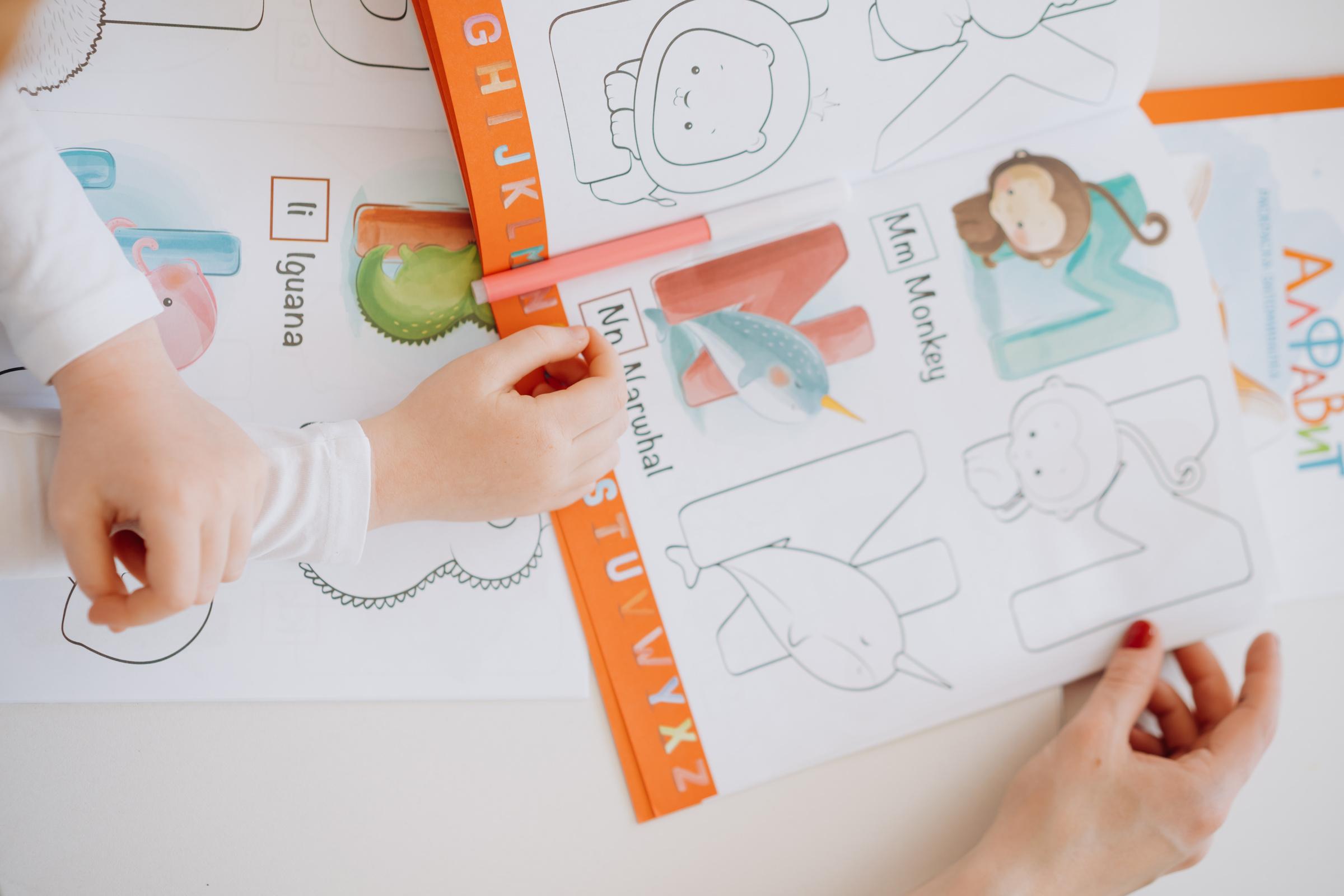 Choose and Draw
Presentations are communication tools that can be used as demonstrations, lectures, speeches, reports, and more. It is mostly presented before an audience. It serves a variety of purposes, making presentations powerful tools for convincing and teaching.
What's your favorite ice cream flavor?
Answer Sheet
ADD A MAIN POINT
ADD A MAIN POINT
Briefly elaborate on
what you want to discuss.
Briefly elaborate on
what you want to discuss.
ADD A MAIN POINT
ADD A MAIN POINT
Briefly elaborate on
what you want to discuss.
Briefly elaborate on
what you want to discuss.
2 out
of 5
95%
Elaborate on the
featured statistic.
Elaborate on the
featured statistic.
12
million
Elaborate on the
featured statistic.
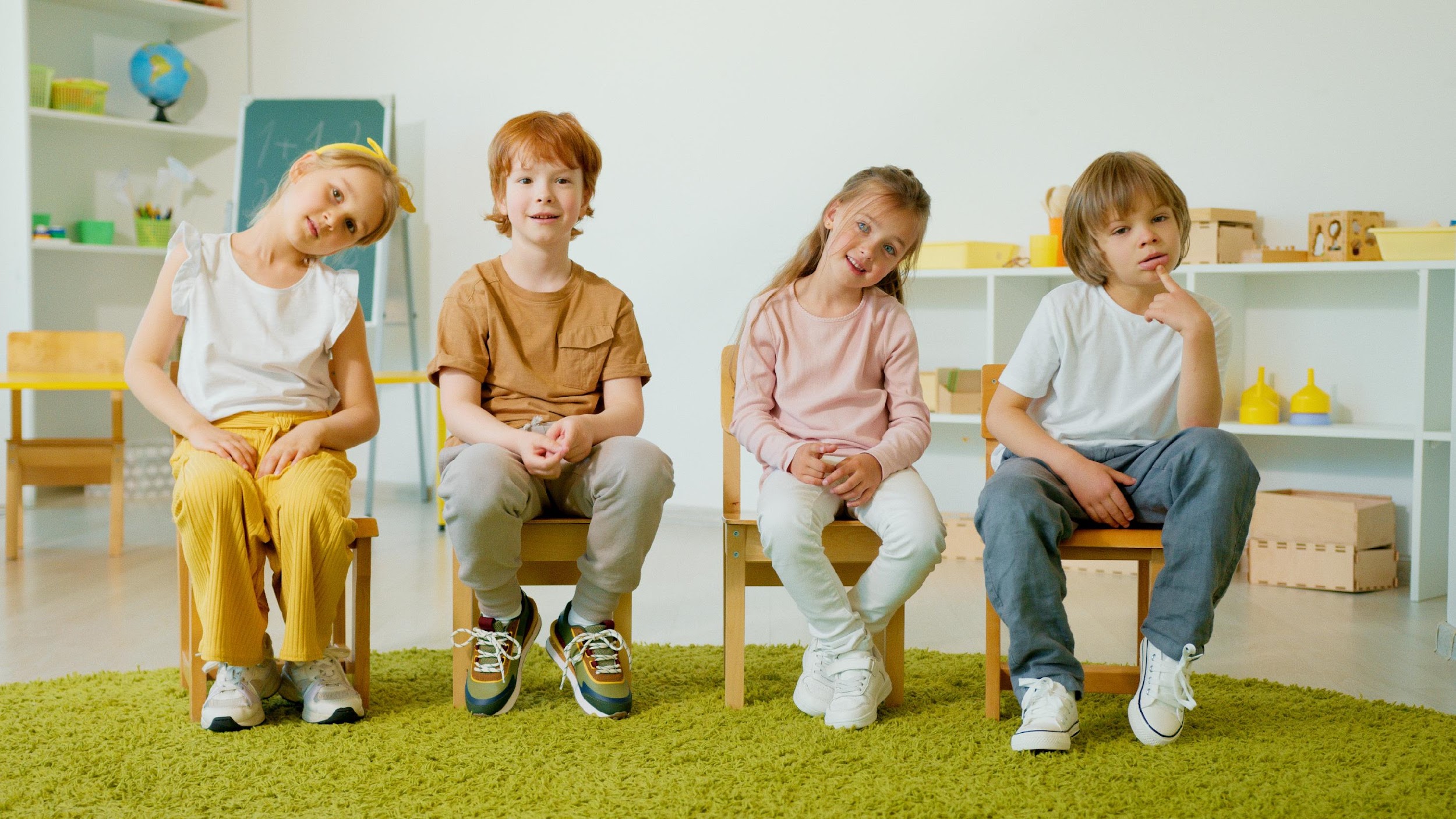 123,456,789
Elaborate on the featured statistic.
Congratulations!
Elaborate on what
you want to discuss.
Contact Us
reallygreatsite.com
@reallygreatsite
123 Anywhere St., Any City,ST 12345
123-456-7890
hello@reallygreatsite.com
Thank you!
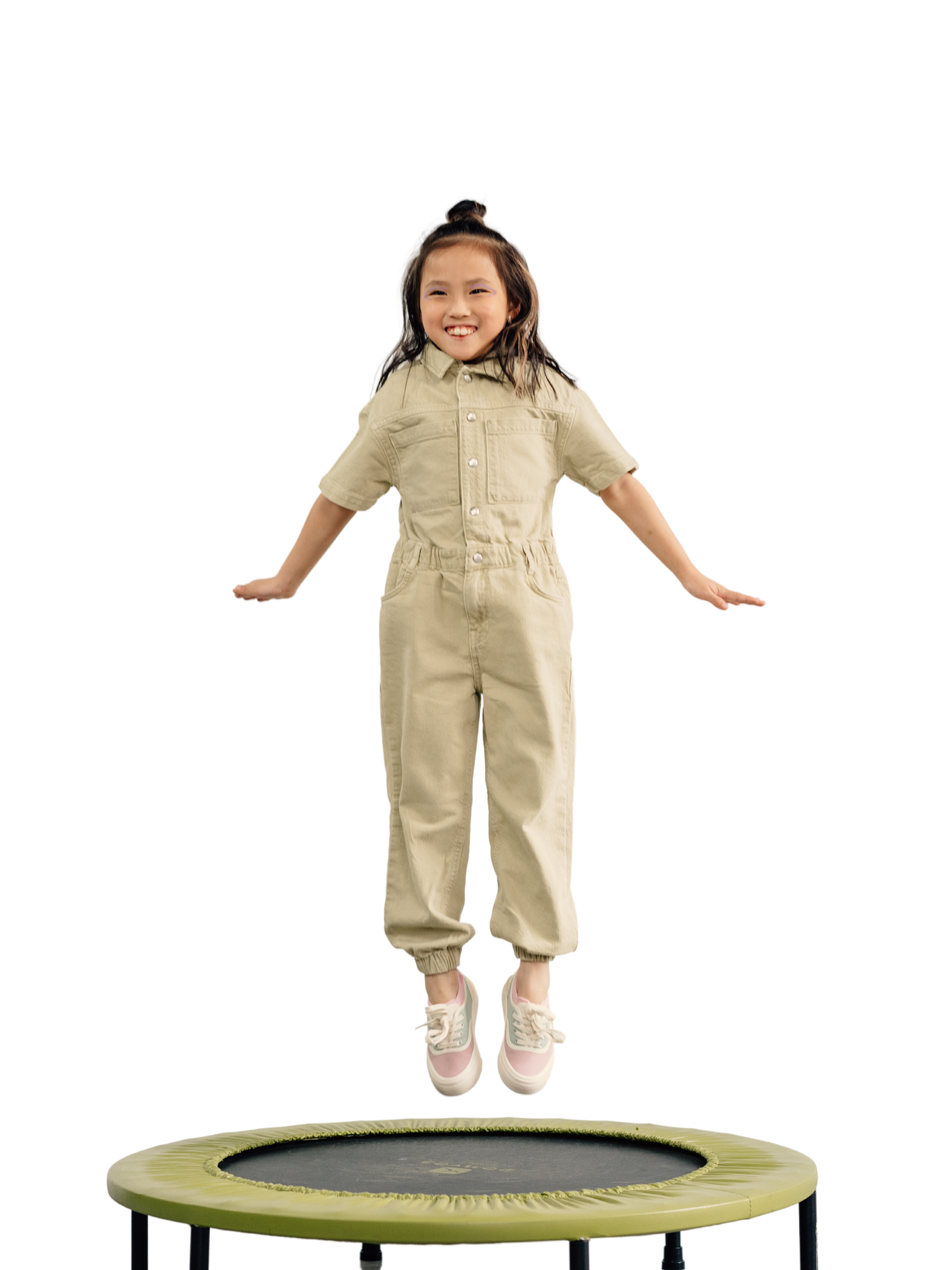 Write a closing statement or call-to-action here.
Credits
This presentation template is free for everyone to use thanks to the following:
SLIDESCARNIVAL
for the presentation template
PEXELS
for the photos
Fonts Used
This presentation template uses the following free fonts:
HEADERS
Sigmar One
TITLES
BODY COPY
Sigmar One
Poppins
You can find these
fonts online too.
Happy
designing!
Free templates for all
your presentation needs
For PowerPoint, Google Slides, and Canva
100% free for personal
or commercial use
Ready to use, professional,
and customizable
Blow your audience away
with attractive visuals
Resource 
Page
Use these design resources
in your Canva Presentation.
Happy designing! 

Don't forget to delete this
page before presenting.
Resource 
Page
Use these design resources
in your Canva Presentation.
Happy designing! 

Don't forget to delete this
page before presenting.
Resource 
Page
Use these design resources
in your Canva Presentation.
Happy designing! 

Don't forget to delete this
page before presenting.